Hans Daale
Leido Academy
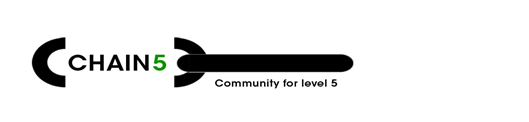 CHAIN5: NOW !
More than 90 members
From 24 countries (21 member states)
And 14 European ‘networks’

46 participants in this conference
Real good mix of stakeholders
Good support already…
Leido Academy
Structure: Basis for CHAIN5…?

Network since 1999
Non-profit / private
1500 ‘members’
Good mix of stakeholders
Focus on LLL
‘Spider’ in a web…
International: EURASHE / WFCP / EUCIS-LLL / projects…
Network for Dutch SCHE
On request of the Ministry
Thematic network
Help desk
Supporting stakeholders
Events etc.
History - 1
Bologna
EURASHE report 2003
Ministers’ conference Bergen 2005
EQF 2008
Missink Link report 2012
Attention for ‘permeability VET-HE’
Also for RPL… LLL…
Crisis: shorter study programmes
Recent history
CEDEFOP study

More need for flexibility
Role of NCPs
More work-based learning, also in HE
CHAIN5 – a new community
Why?

Outcomes of the L5 study
Plans for SCHE in the EHEA in 2015
More focus on NQFs – full use of all levels
Input of NCPs

DG EAC VET & AE
Why this community
Part of VET Associations?
Part of EUA?
Part of EURASHE?
Joint initiative?
October 2013: all lights turned out to be ‘green’ for a community like this…
Role of CHAIN5
First of all: It is level 5 of the EQF = all kinds of qualifications!!

Level 5 = level 5Not HE… (just by accreditation or a decision by the government)

Not a new political network
Role (2)
Bringing ‘worlds’ together
Formal and non-formal
VET and HE
Private and public financed
In-company training and formal education
Colleges and Universities
Education and Labour Market
Etc
But still ‘why’…
A few examples…
The German dual system: also at level 5
Flemish level 5: a long history…
Countries having a range of qualifications at level 5: more attention for flexibility
Look at the CEDEFOP report…
Cooperation: Credits / QA / LOs /  RPL…
Two ‘dynamic’ examples
Germany:-  dual system in VET-  social partners

The Netherlands:-  only the Associate degree-  discussion: a new non-formal type at    level 5 – more tailor-made
What to discuss…
Mission Statement
Aims
Structure
Board / Steering Committee
Working Groups (e.g. labour market)
Membership
Contacts
Activities
Project
Mission Statement
the exchange of good practices in education, 
the diversity of the implementation of such link internationally and mostly in Europe, 
the relation and relevance of Level 5 in the Bologna process,
the relation and relevance of Level 5  to the labour market : having an independent, non-political meeting place for best practices concerning qualifications at level 5, having the specific position of them in different countries in mind, emphasising the things we have in common – to be discussed with our relevant stakeholders with an open mind in a trustful setting.
So…
Bologna: 6-7-8
Bergen: 5…
‘Brussels’: EQF
Erevan: 5 !

CHAIN5 can support that decision… and can show the need for a holistic approach of level 5 in the future